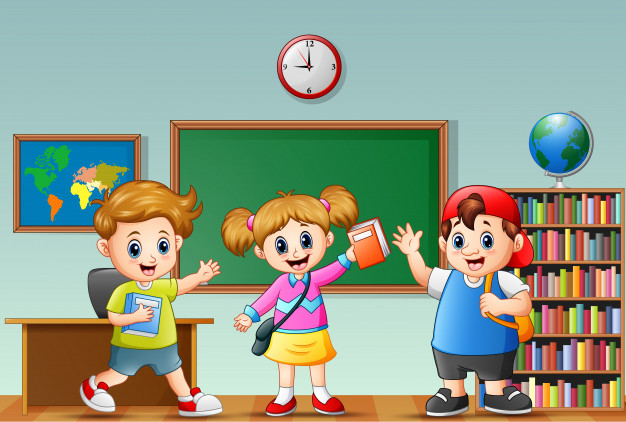 Літературне читання
Розділ 1. До школи, до книги, до друзів душа поривається знов!
Урок 4
Нузет Умеров. Наш клас.
Марія Хоросницька. Добра порада.
Тетяна Цидзіна. Очі, вуха маю…
Налаштування на урок
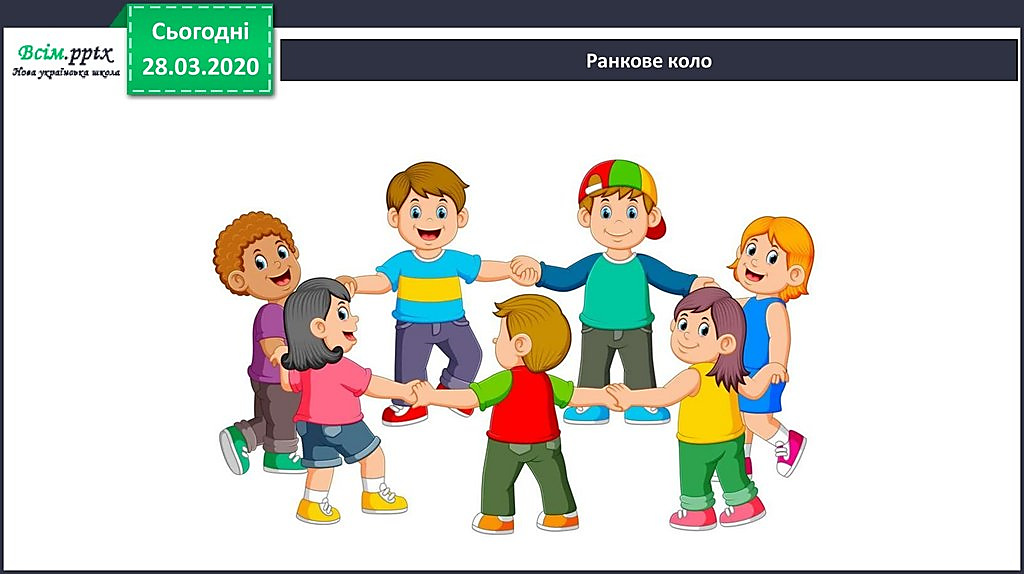 Ми — сімейка невеличка. Усі друзі — я і ти.
Привітаємось, щоб личка Всі усмішками цвіли.
Вправа «Дай мені 5»
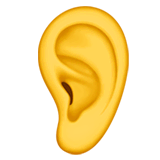 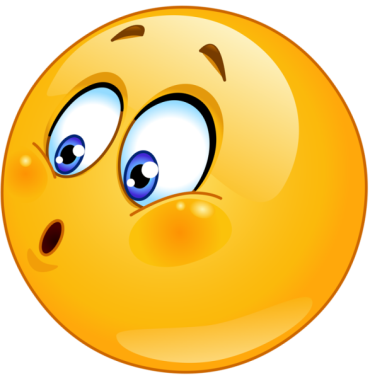 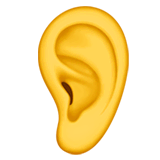 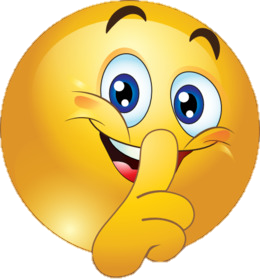 Вуха слухають. Один
Ротик мовчить. Два
Очі дивляться. Три
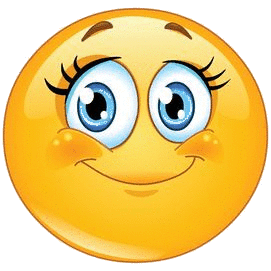 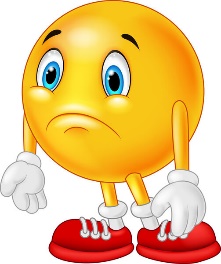 Руки, ноги не рухаються. Чотири
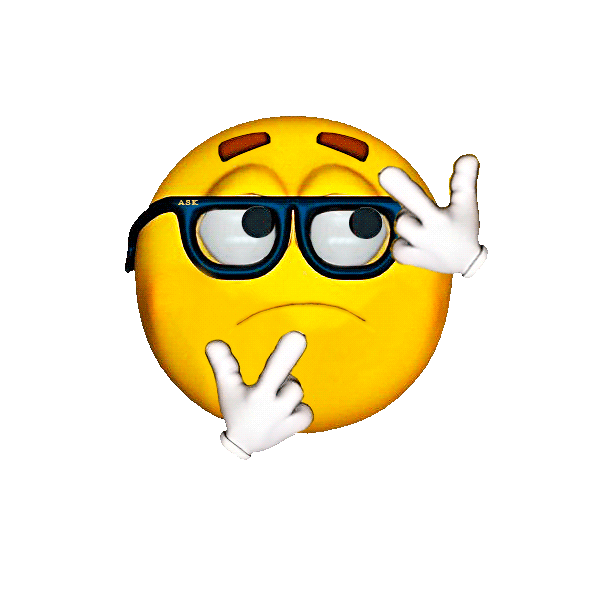 Голова працює. П’ять
Дай мені 5
Прочитай швидко склади
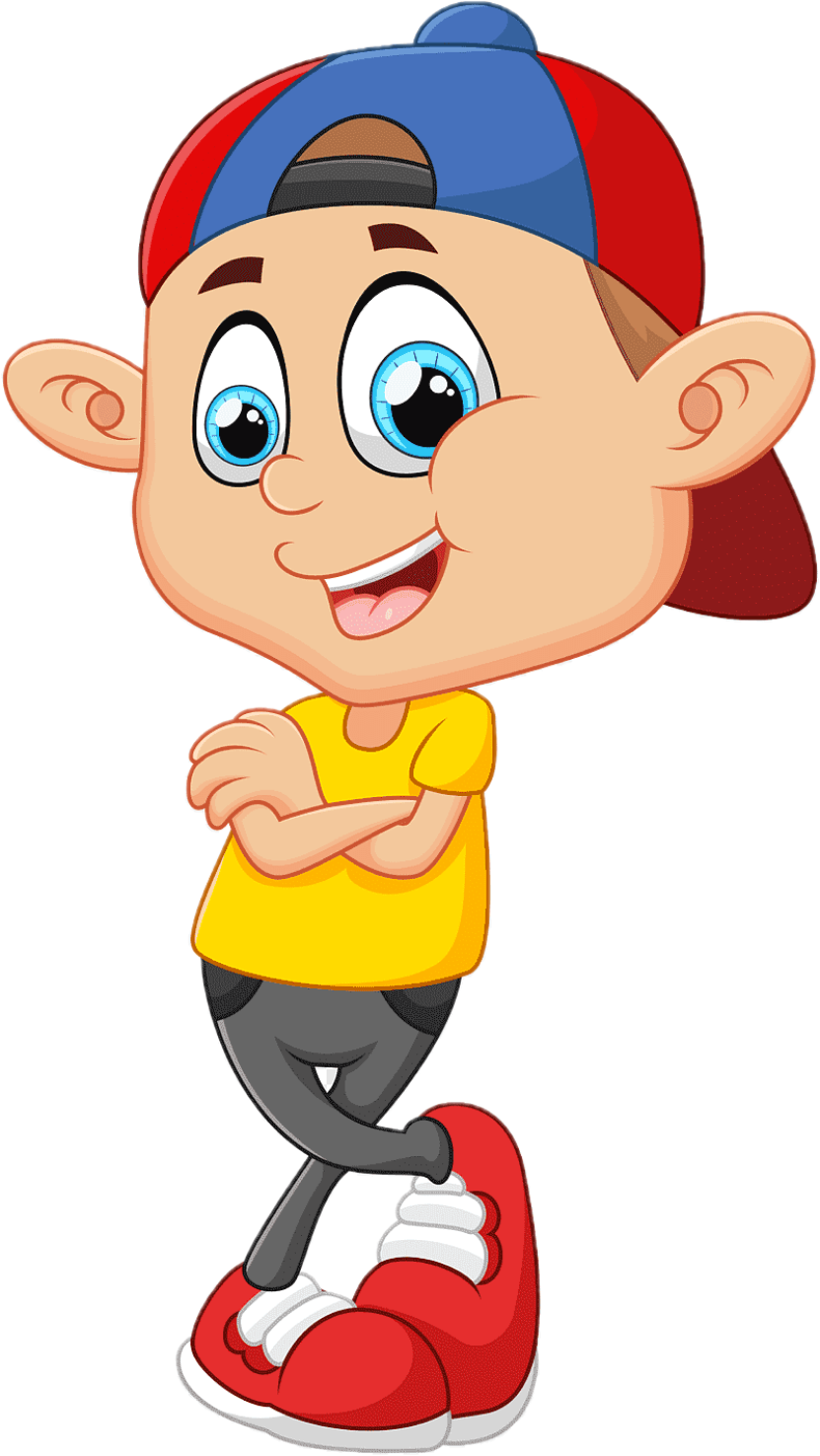 Прочитай слова за стрілочками
ло
то
тий
то
ник
тина
ка

ник
чис
час
чай
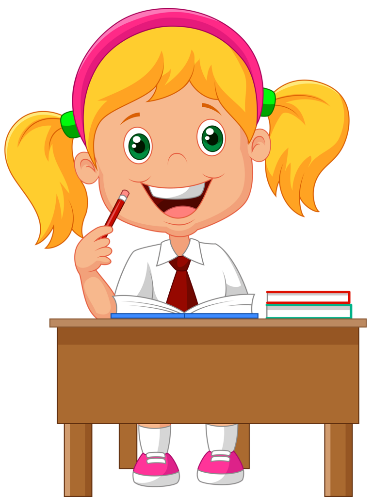 читати
читачі
очі
овочі
чуб
чубчик
Прочитай слова за стрілочками
рі
ру
ка
сві
суни
сини
води
крини
хлоп
льот
паль
чик
чка
чка
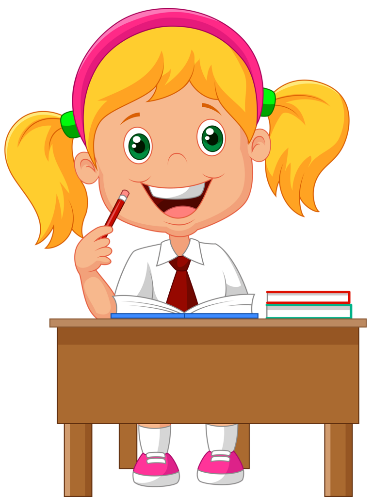 Чумаченко
Чурай
Черкаси
Чернігів
Прочитай чистомовку
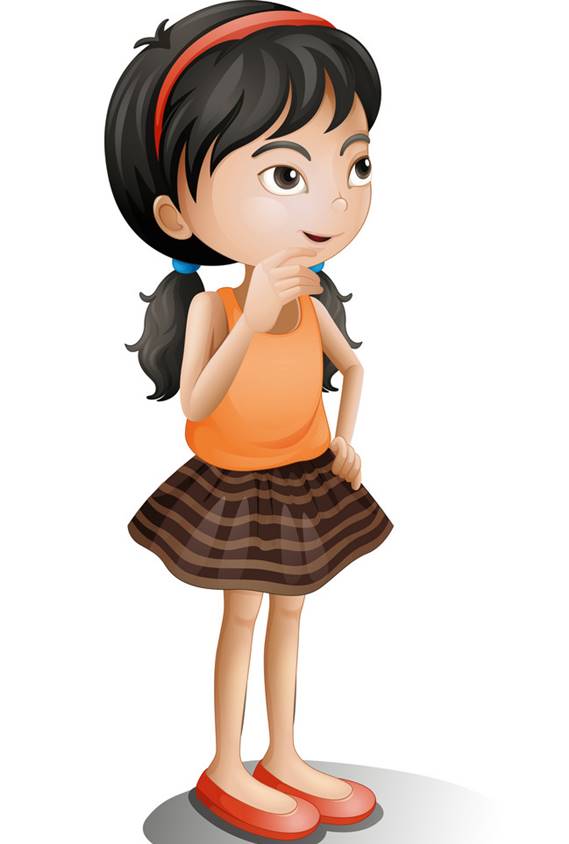 Чки-чки-чки – червоні порічки.
Чка-чка-чка – дівчинка Марічка.
Чик-чик-чик – вихований хлопчик.
Чок-чок-чок – зловив рибку на гачок.
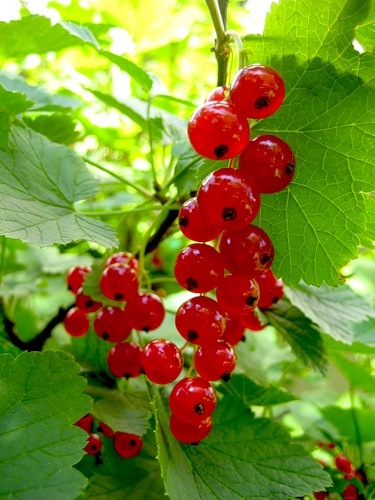 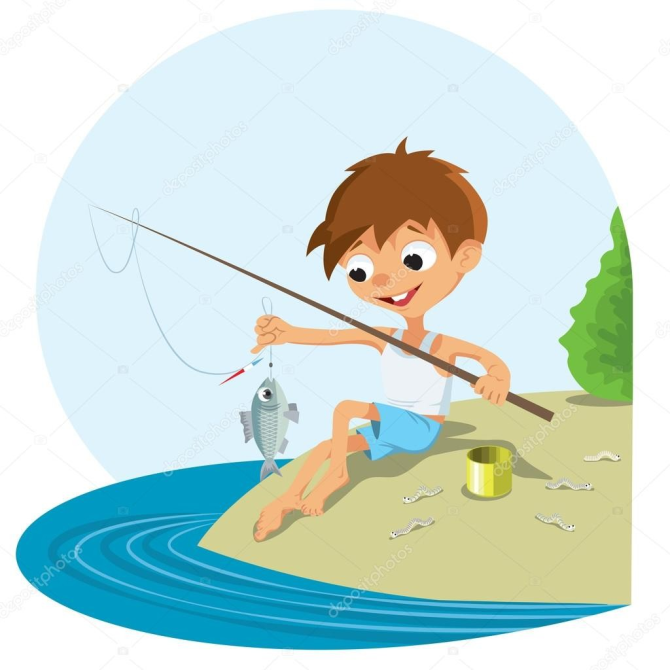 Перевірка домашнього завдання
Микола Сингаївський. Вірш «До школи».
З яким настроєм ти прийшов (прийшла) до школи?
Який настрій передано у вірші?
Поміркуй, чому у вірші повторюються слова школа, книга, сонце. Як вони пов'язані між собою?
Прочитай вірш піднесено, радісно.
Так сонячно-ясно довкола,
і тануть хмаринки вгорі.
До школи,
          до школи, 
                   до школи
сьогодні ідуть школярі.
Врожаями ниви достигли,
багрець променіє з дібров.
До книги, 
         до книги, 
                  до книги
душа поривається знов.
Дозріли калинові гронця,
над ними ясніє блакить.
До сонця,
          до сонця, 
                   до сонця
як спів, наша мрія летить.
Відколи, скажіть нам відколи
цей вересень з нами рідня?
До школи, 
         до школи, 
                  до школи
ведуть нас дороги щодня.
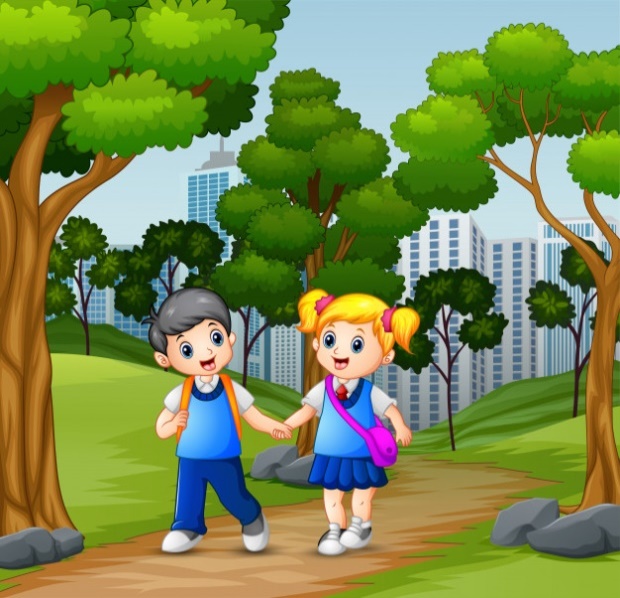 Підручник.
Сторінка
6
Повідомлення теми уроку
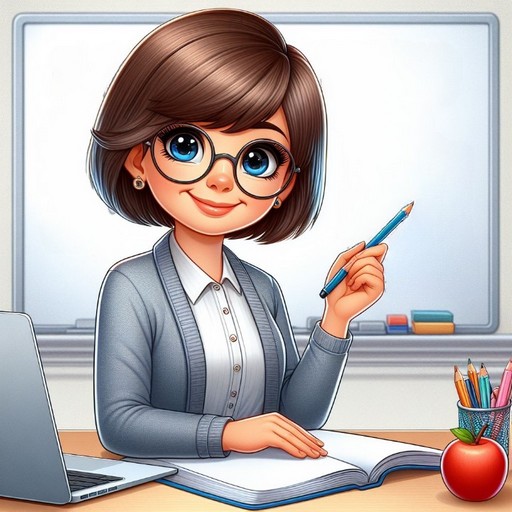 Сьогодні на уроці читання ми поспілкуємось на тему 
«Наш клас – одна міцна сім'я»,
попрацюємо з віршами 
Нузета Умерова «Наш клас», 
Марії Хоросницької «Добра порада»,
Тетяни Цидзіної «Очі, вуха маю….»
Вчитимемося працювати з підручником
Знайомство з поетом
Нузет Умеров – 
один із сучасних кримськотатарських письменників, автор творів для дітей і дорослих.
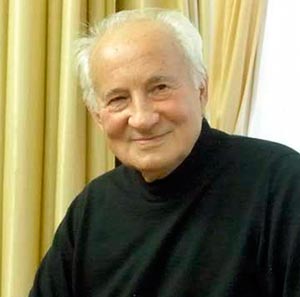 Нузет Умеров. Вірш «Наш клас».
Як діти звертаються до свого класу?
Які вислови засвідчують, що вони скучили за школою?
А що ти б хотів/ла розповісти про свій клас?
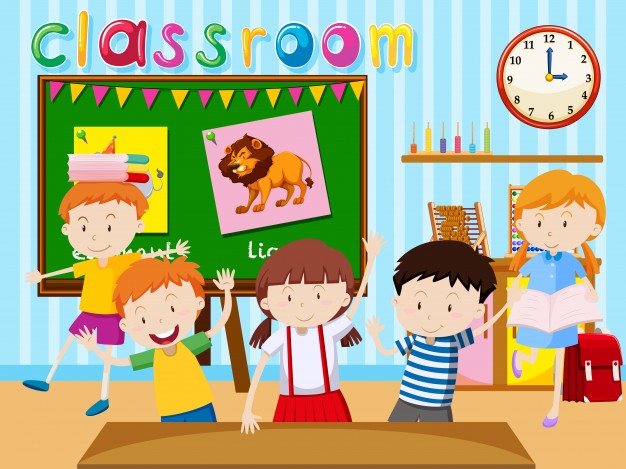 НАШ КЛАС
Друже, наш просторий клас,
Привітай сьогодні нас!
Ми з тобою знов зустрілись, 
Бо канікули скінчились!
Буде в класі, як раніше:
Сміх і галас, а не тиша.
Проживем навчальний рік
Ми так само, як торік!
  (Переклад із кримськотатарської
 Ольги Тимохіної)
СЛОВНИЧОК
ГАЛАС – сильний шум.
Підручник.
Сторінка
7
Словникова робота. 
Прочитай слова згори вниз і навпаки.
З'єднай стрілочками відповідні словосполучення з вірша. 
Які слова тобі не зрозумілі?
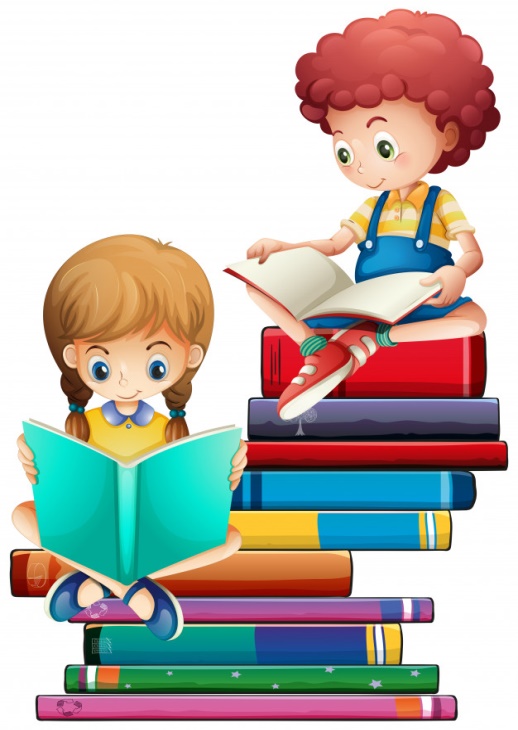 клас
канікули
рік
клас
скінчились
просторий
наш
навчальний
Вчися працювати з підручником
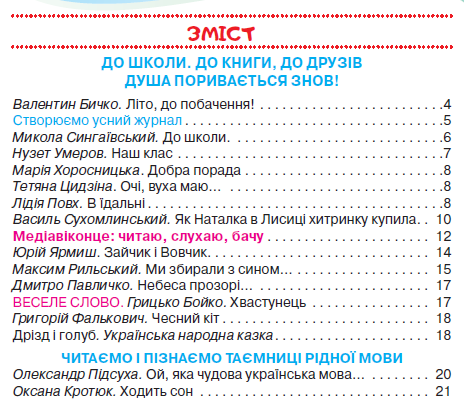 Знайди зміст на с.139-143 підручника. У ньому вказано назви всіх творів у тому порядку, як вони розміщені в книжці.
Зміст розподілено на частини – розділи. Іх назви виділено великими синіми літерами.
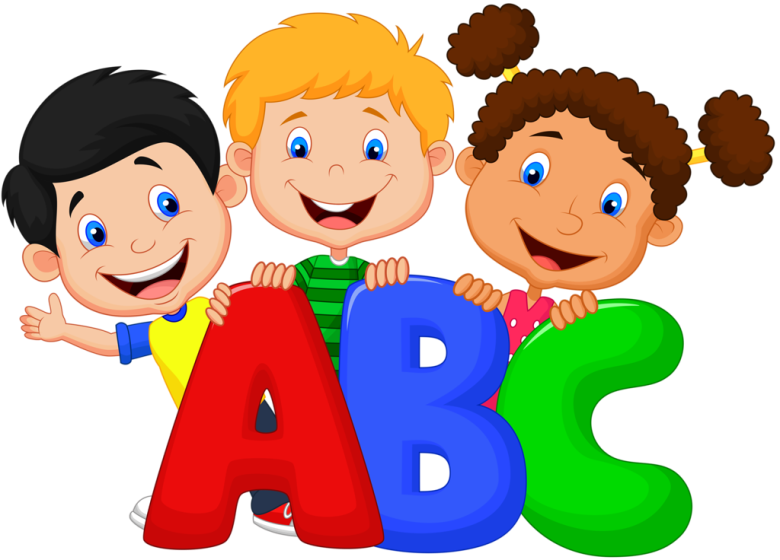 Назви розділ, який почали вивчати. Яким твором він розпочинається, а яким закінчується?
Підручник.
Сторінка
7
Скільки у книжці розділів? Прочитай уголос їхні назви.
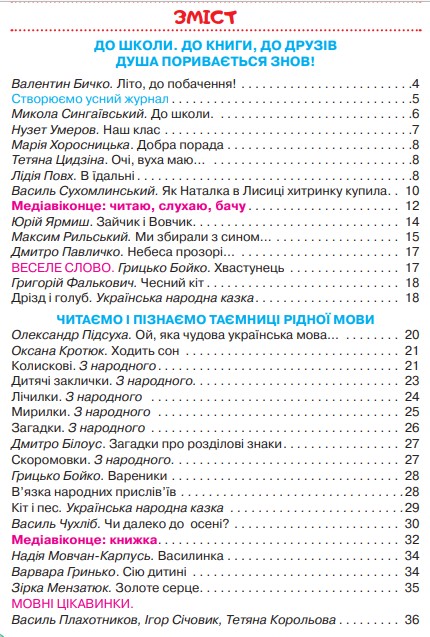 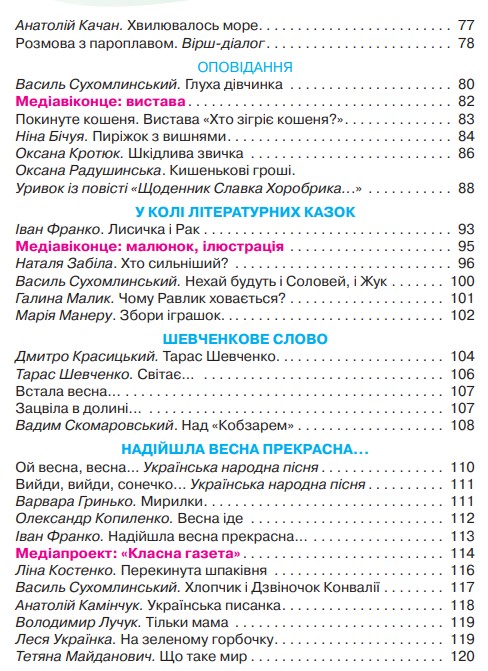 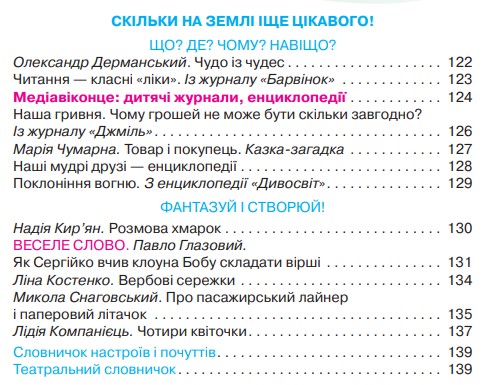 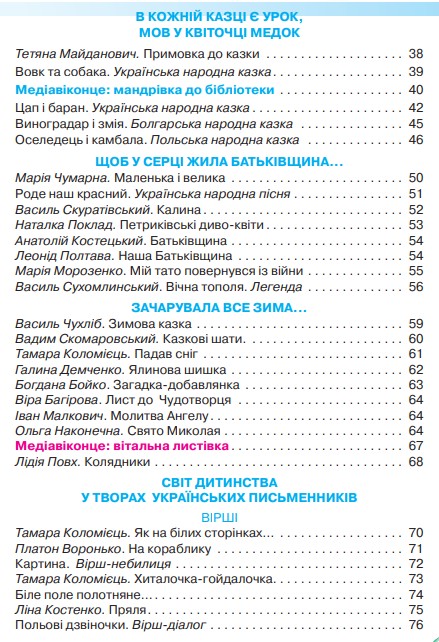 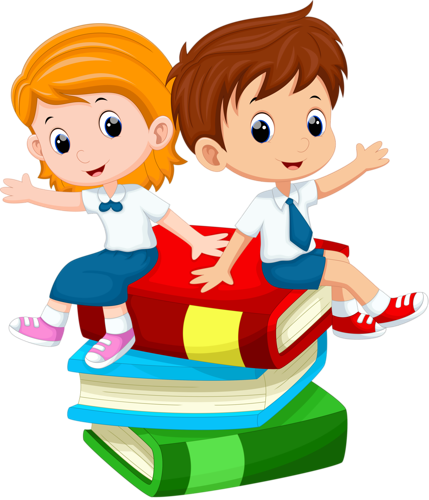 Підручник.
Сторінка
7
Марія Хоросницька. Вірш «Добра порада».
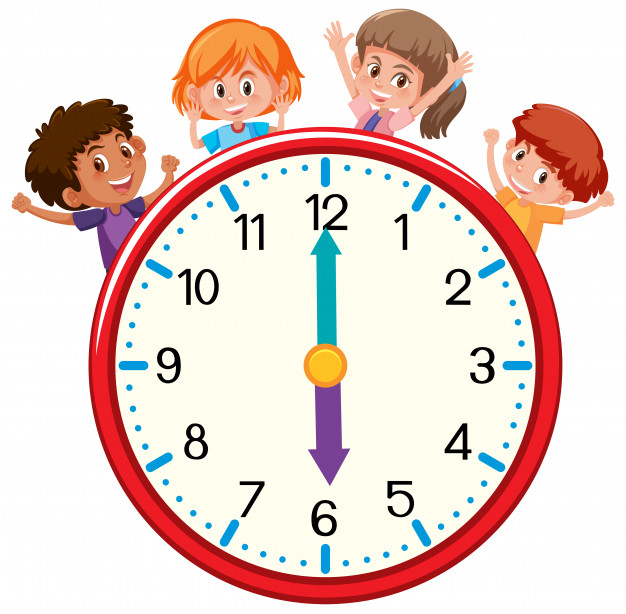 ДОБРА ПОРАДА

Добре вчитись – це не значить,
що не можна грати в м'ячик,
що ховатись слід від мами
із цікавими казками.
Все встигає той зробити,
хто уміє час цінити.
Поміркуй над смислом виділеного речення. Розкажи, кому вдається самостійно керувати своїм часом.
Підручник.
Сторінка
8
Тетяна Цидзіна. Вірш «Очі, вуха маю…».
Очі, вуха маю,
пізнаю і вчусь.
Не кажу: «Не знаю»,
а кажу: «Навчусь».
Думаю і дію,
і за все берусь.
Не кажу: «Не знаю»,
А кажу: «Навчусь».
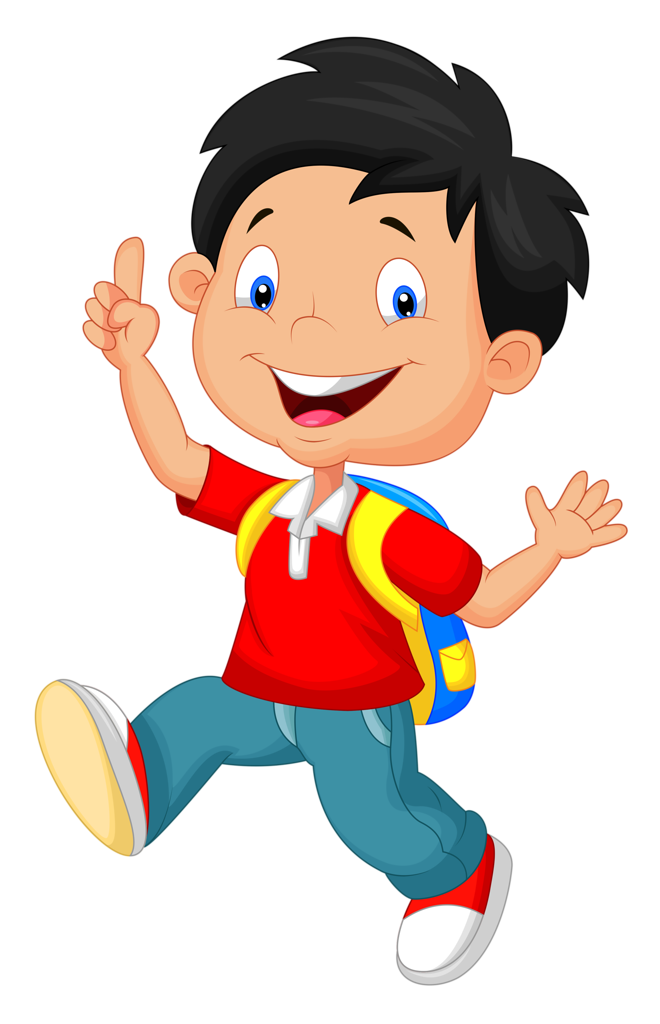 Поміркуй над смислом виділеного речення. 
Розкажи, що слід зробити, якщо щось не знаєш або не вмієш робити?
Підручник.
Сторінка
8
Пояснення домашнього завдання
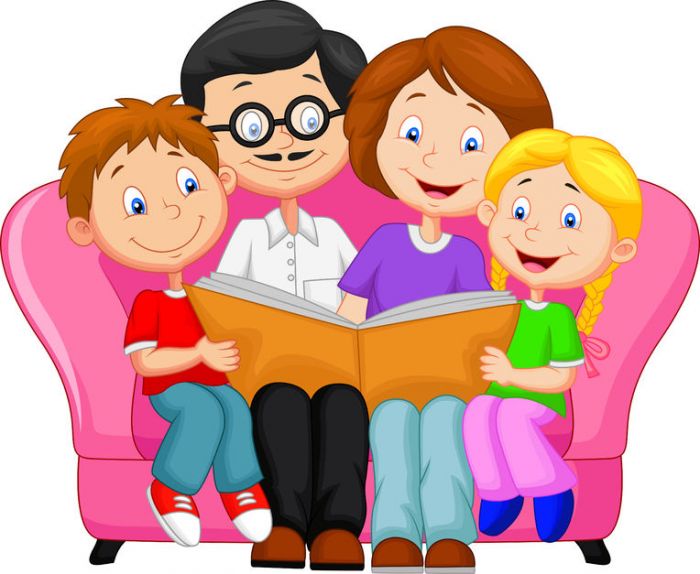 Навчись виразно читати вірші. Підготуй розповідь про свою школу, клас.
Прочитай прислів'я. Як ти його розумієш
Хто багато читає, той багато знає.
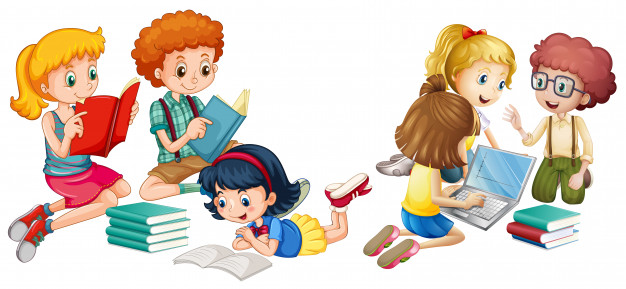 Підручник.
Сторінка
7
Вправа «Незакінчене речення». Рефлексія
Сьогодні на уроці я дізнався/дізналась про…
Найбільш цікавим було…
Урок запам'ятався мені тим, що …
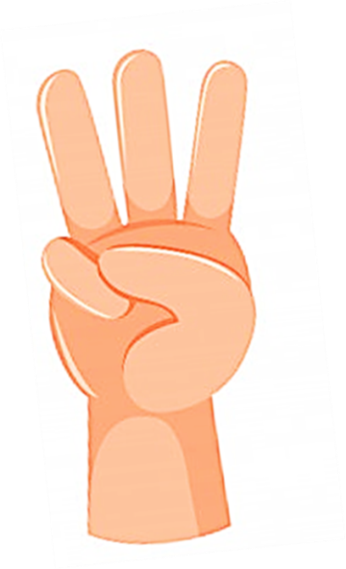 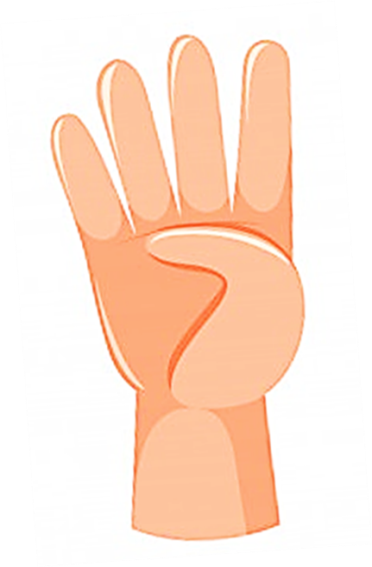 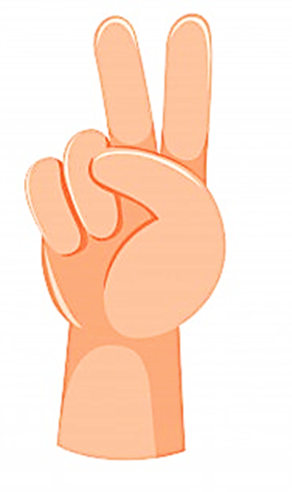 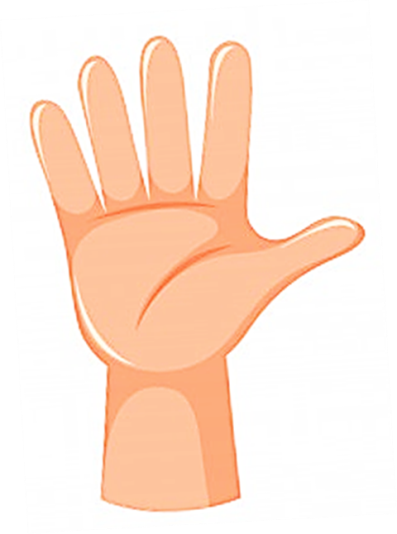 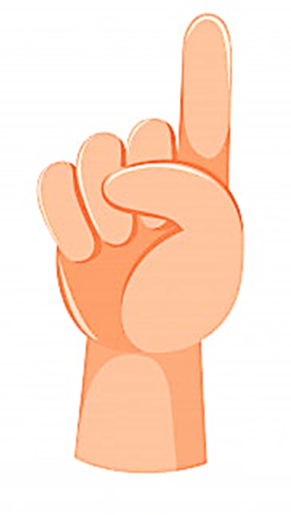 У мене все вийшло
Я трошки втомилась /втомився!
Було цікаво!
Все було легко!
Було складно!